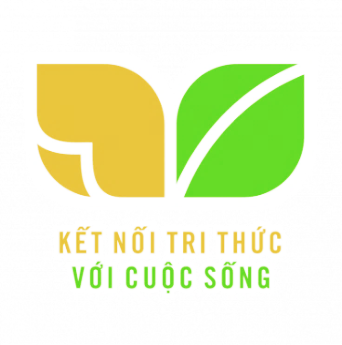 TIẾNG VIỆT 3tiết 1, 2
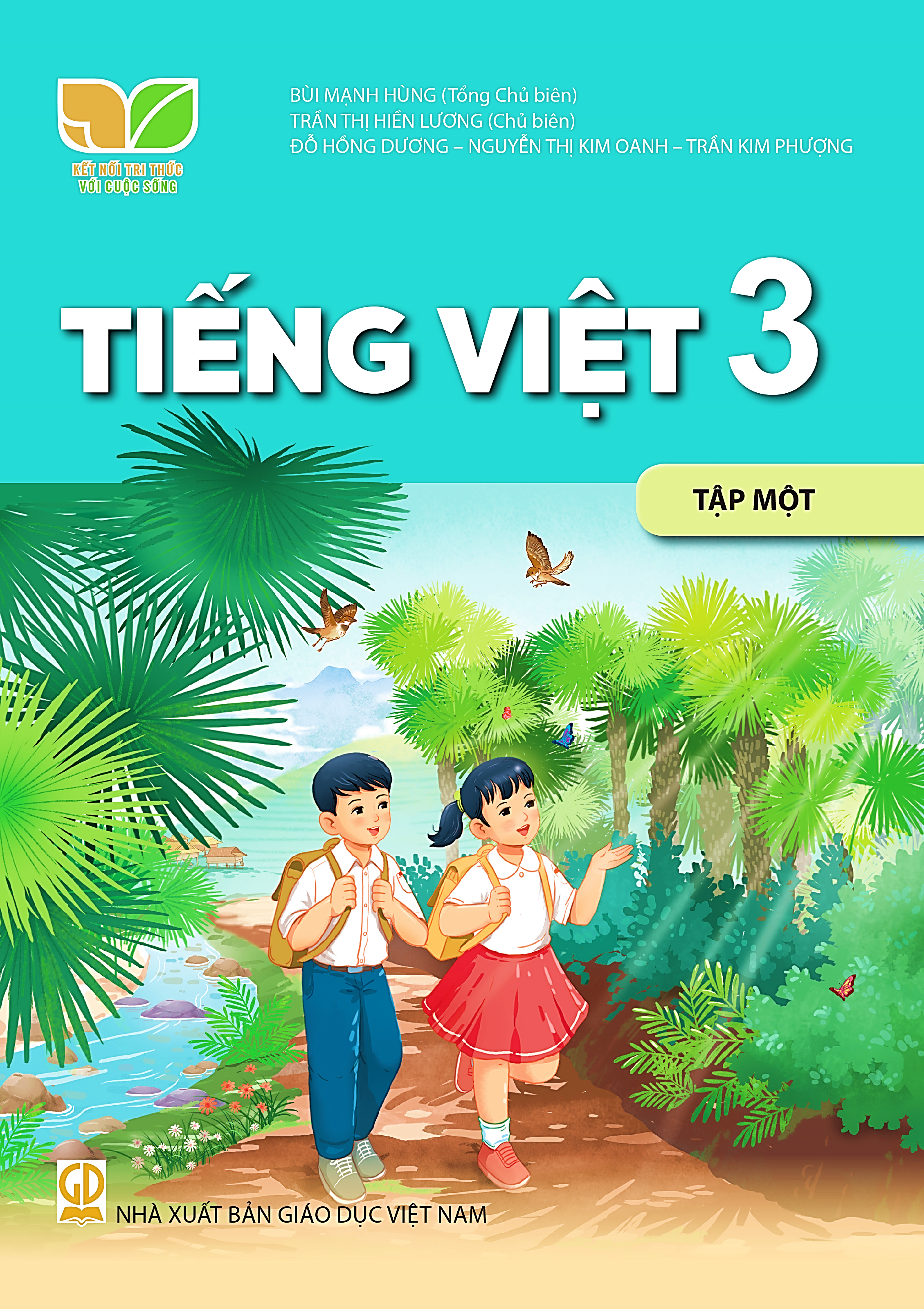 [Speaker Notes: Tác giả bộ ppt Toán + TV2: Phan Thị Linh – Đà Nẵng
Sđt lh: 0916.604.268
+ Zalo: 0916.604.268
+ Facebook cá nhân: https://www.facebook.com/nhilinh.phan/
+ Nhóm chia sẻ tài liệu: https://www.facebook.com/groups/443096903751589
Hãy liên hệ chính chủ sản phẩm để được hỗ trợ và đồng hành trong suốt năm học nhé!]
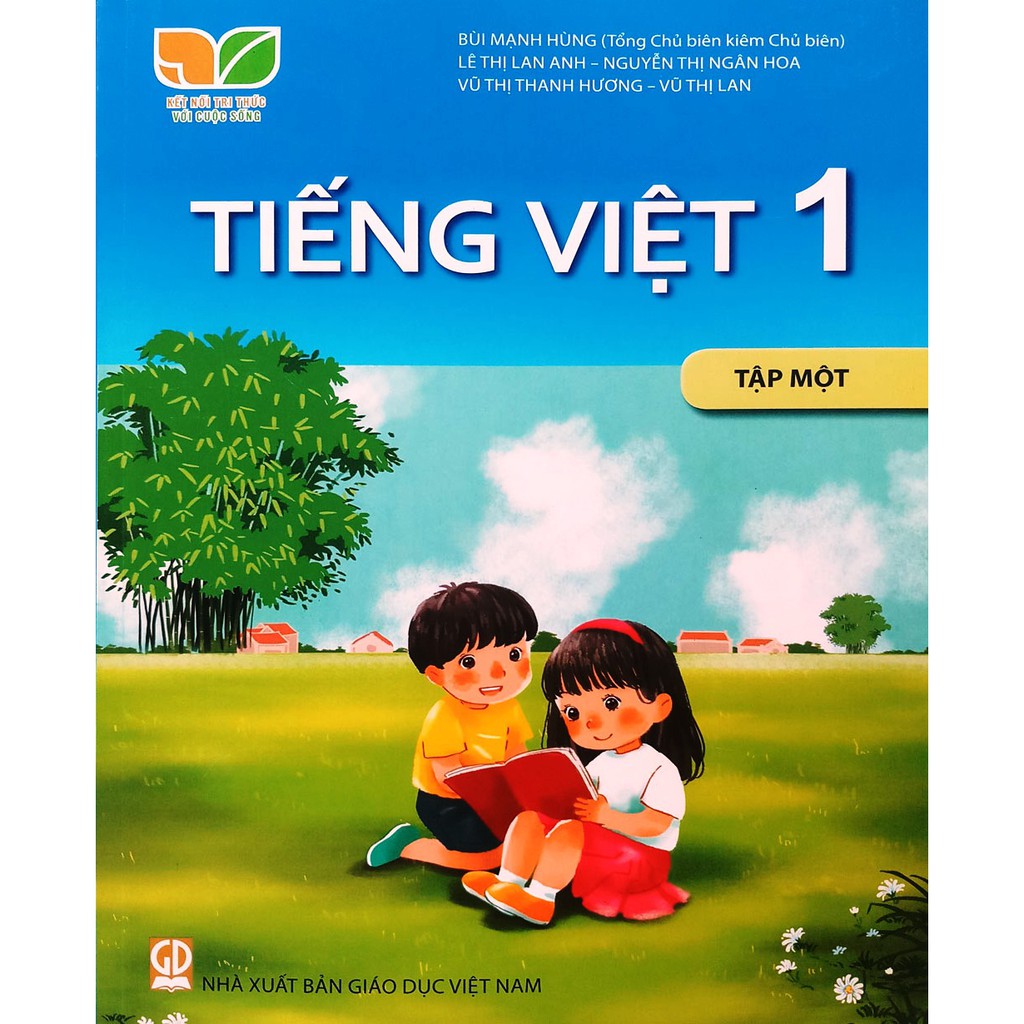 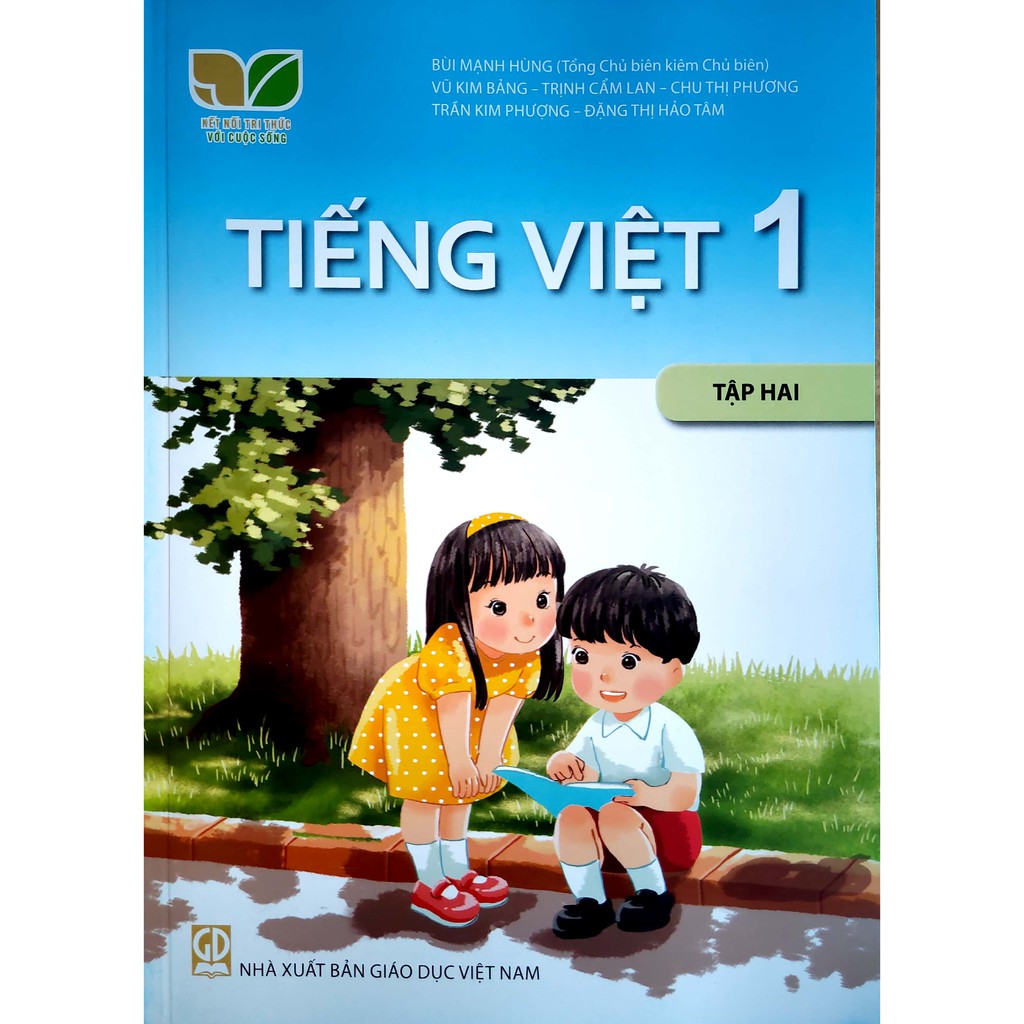 Thử tài các bạn: Cùng đoán tên các bạn dưới đây.
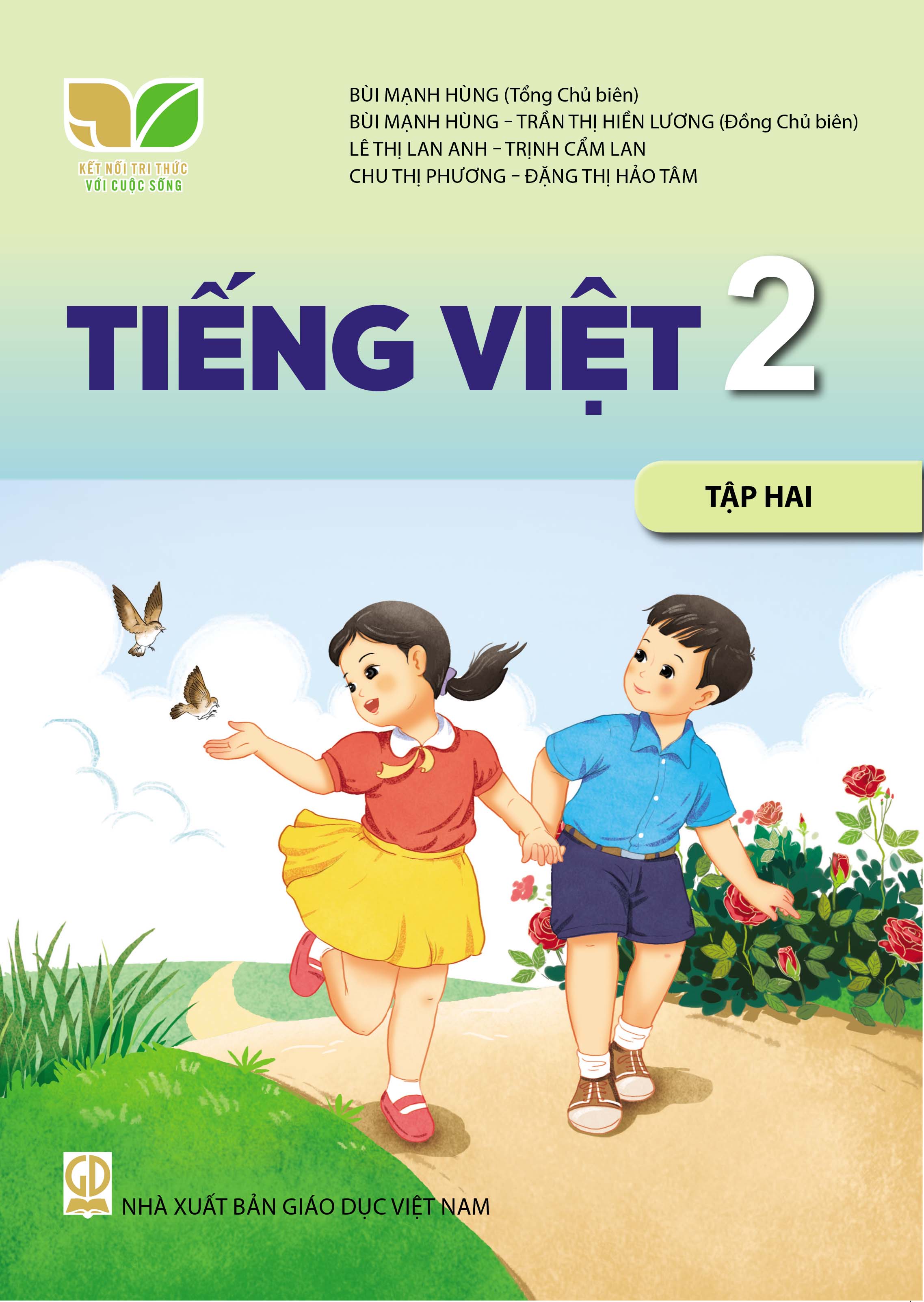 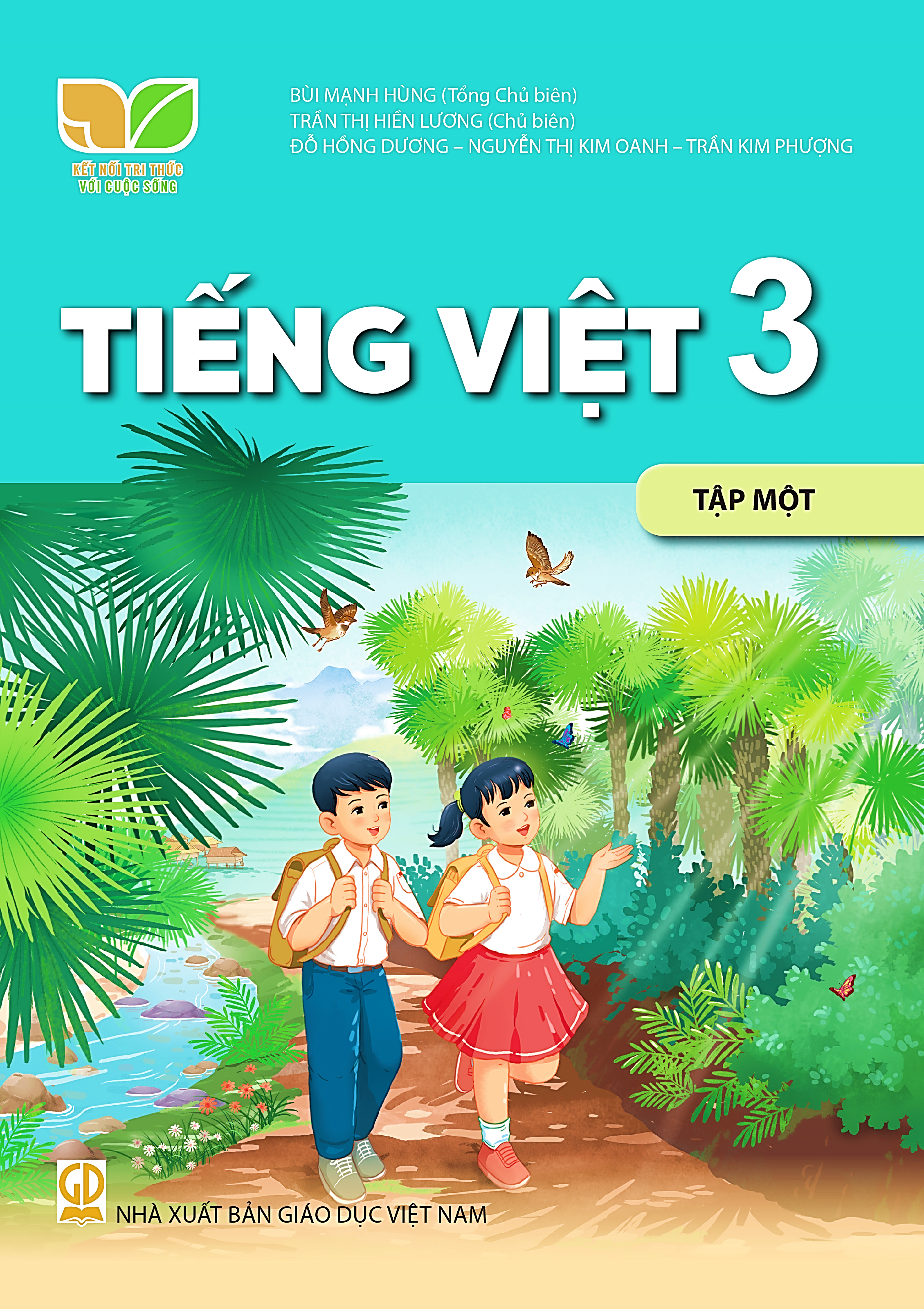 2 nhân vật đồng hành:
Hà và Nam
[Speaker Notes: GV cùng hs nhớ lại nhân vật đồng hành Hà và Nam qua từng năm học
Tác giả bộ ppt Toán + TV2: Phan Thị Linh – Đà Nẵng
Sđt lh: 0916.604.268
+ Zalo: 0916.604.268
+ Facebook cá nhân: https://www.facebook.com/nhilinh.phan/
+ Nhóm chia sẻ tài liệu: https://www.facebook.com/groups/443096903751589
Hãy liên hệ chính chủ sản phẩm để được hỗ trợ và đồng hành trong suốt năm học nhé!]
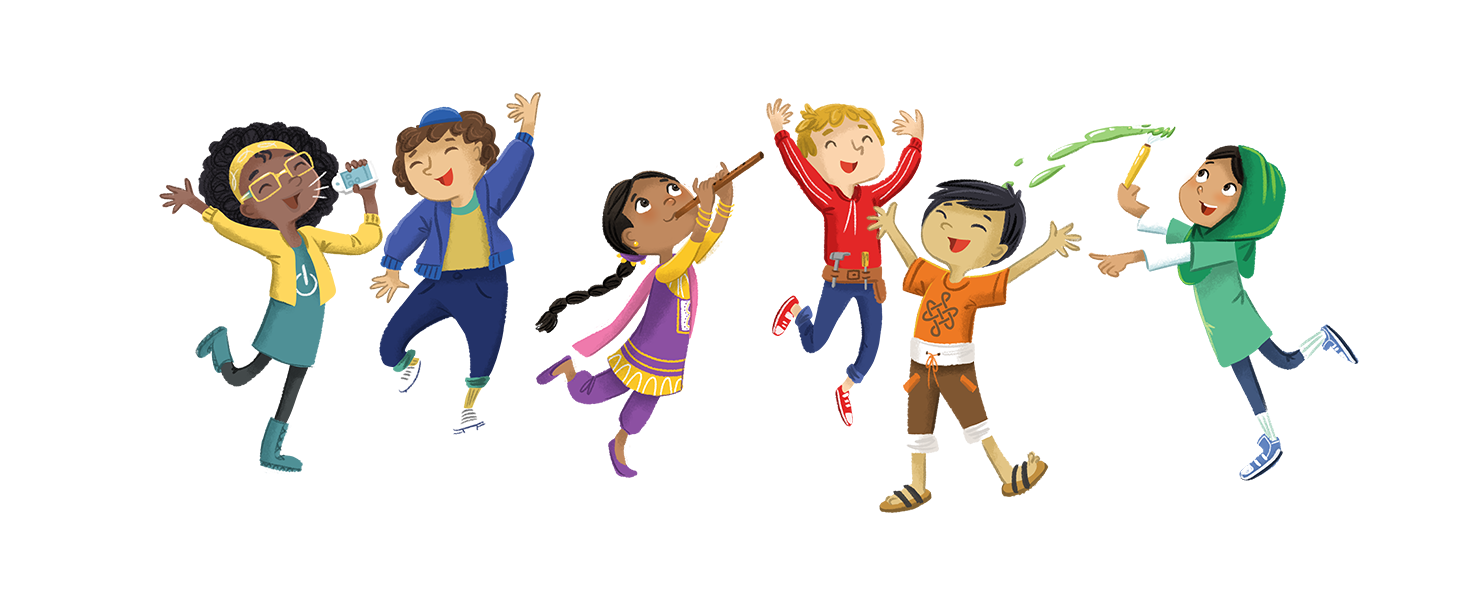 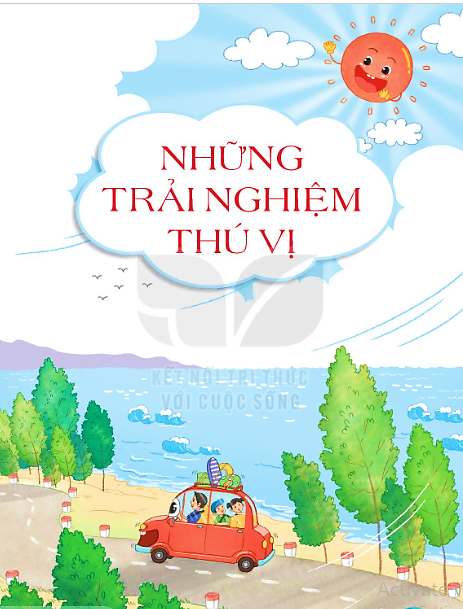 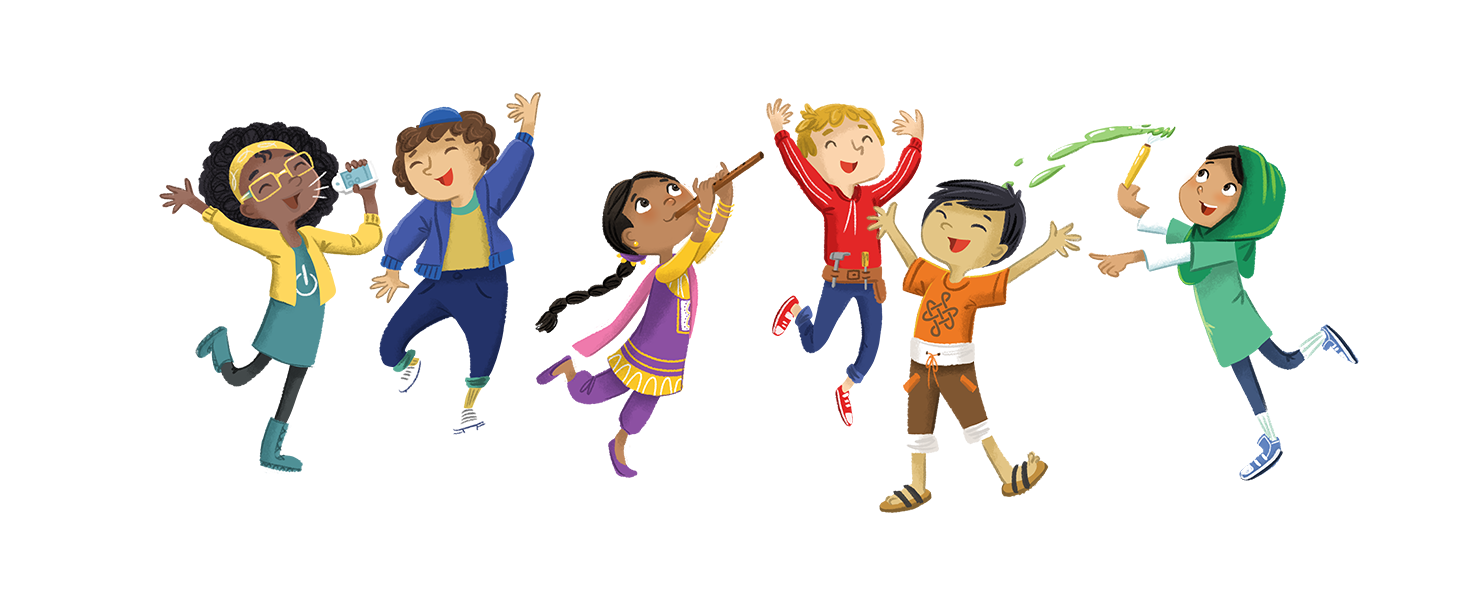 [Speaker Notes: GV giới thiệu về chủ đề đầu tiên của TV3 (Xem sgv)
GV cùng hs nhớ lại nhân vật đồng hành Hà và Nam qua từng năm họcTác giả bộ ppt Toán + TV2: Phan Thị Linh – Đà Nẵng
Sđt lh: 0916.604.268
+ Zalo: 0916.604.268
+ Facebook cá nhân: https://www.facebook.com/nhilinh.phan/
+ Nhóm chia sẻ tài liệu: https://www.facebook.com/groups/443096903751589
Hãy liên hệ chính chủ sản phẩm để được hỗ trợ và đồng hành trong suốt năm học nhé!]
Đọc:Ngày gặp lại
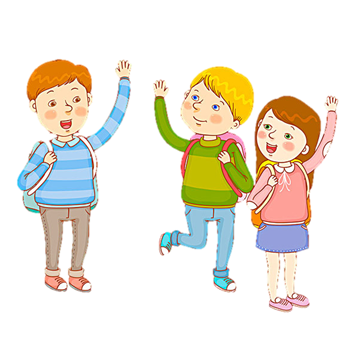 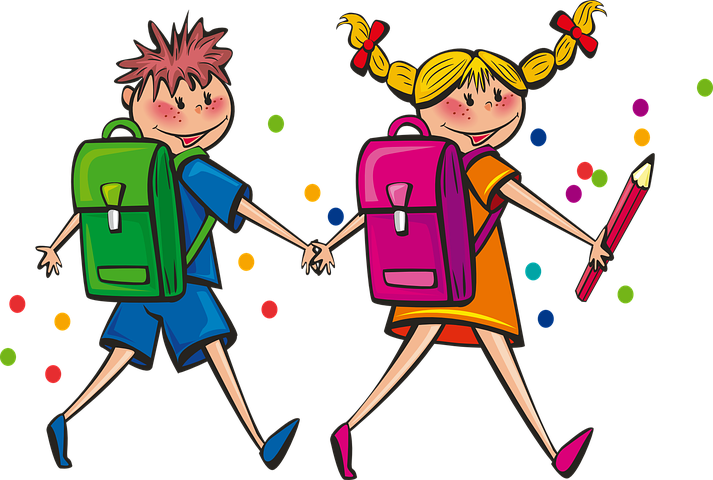 [Speaker Notes: GV cùng hs nhớ lại nhân vật đồng hành Hà và Nam qua từng năm họcTác giả bộ ppt Toán + TV2: Phan Thị Linh – Đà Nẵng
Sđt lh: 0916.604.268
+ Zalo: 0916.604.268
+ Facebook cá nhân: https://www.facebook.com/nhilinh.phan/
+ Nhóm chia sẻ tài liệu: https://www.facebook.com/groups/443096903751589
Hãy liên hệ chính chủ sản phẩm để được hỗ trợ và đồng hành trong suốt năm học nhé!]
KHỞI ĐỘNG
[Speaker Notes: GV cùng hs nhớ lại nhân vật đồng hành Hà và Nam qua từng năm họcTác giả bộ ppt Toán + TV2: Phan Thị Linh – Đà Nẵng
Sđt lh: 0916.604.268
+ Zalo: 0916.604.268
+ Facebook cá nhân: https://www.facebook.com/nhilinh.phan/
+ Nhóm chia sẻ tài liệu: https://www.facebook.com/groups/443096903751589
Hãy liên hệ chính chủ sản phẩm để được hỗ trợ và đồng hành trong suốt năm học nhé!]
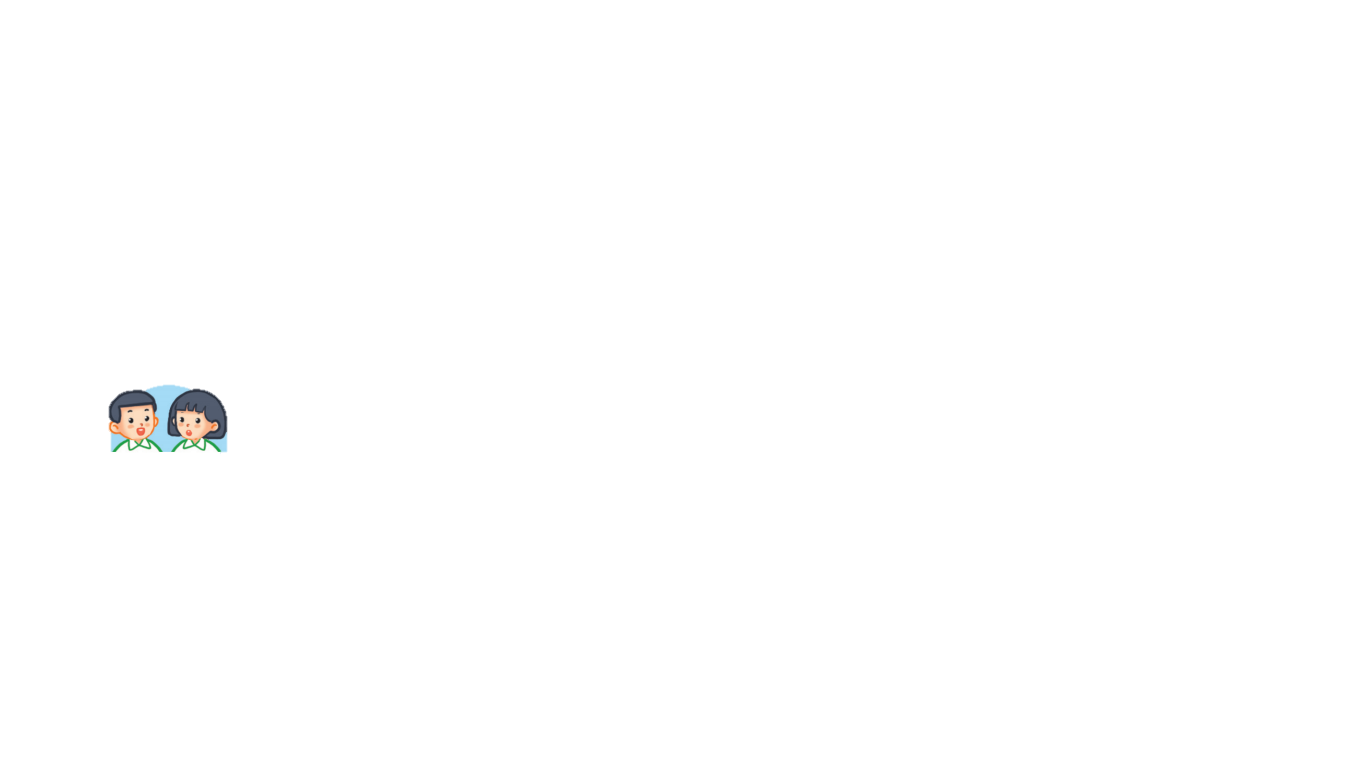 Tưởng tượng em gặp lại bạn sau một kì nghỉ dài, em sẽ nói gì với bạn?
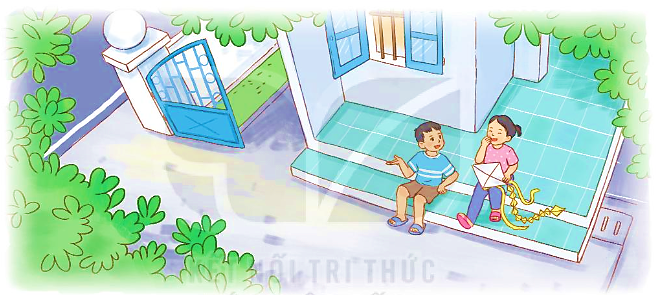 [Speaker Notes: GV cùng hs nhớ lại nhân vật đồng hành Hà và Nam qua từng năm họcTác giả bộ ppt Toán + TV2: Phan Thị Linh – Đà Nẵng
Sđt lh: 0916.604.268
+ Zalo: 0916.604.268
+ Facebook cá nhân: https://www.facebook.com/nhilinh.phan/
+ Nhóm chia sẻ tài liệu: https://www.facebook.com/groups/443096903751589
Hãy liên hệ chính chủ sản phẩm để được hỗ trợ và đồng hành trong suốt năm học nhé!]
ĐỌC VĂN BẢN
[Speaker Notes: GV cùng hs nhớ lại nhân vật đồng hành Hà và Nam qua từng năm họcTác giả bộ ppt Toán + TV2: Phan Thị Linh – Đà Nẵng
Sđt lh: 0916.604.268
+ Zalo: 0916.604.268
+ Facebook cá nhân: https://www.facebook.com/nhilinh.phan/
+ Nhóm chia sẻ tài liệu: https://www.facebook.com/groups/443096903751589
Hãy liên hệ chính chủ sản phẩm để được hỗ trợ và đồng hành trong suốt năm học nhé!]
NGÀY GẶP LẠI
Chi mở tung cửa sổ đón những tia nắng đầu thu. Thế là hết hè rồi. Ngày mai bắt đầu năm học mới.
      Có tiếng gọi ngoài cổng. Chi nhìn ra, thấy Sơn giơ chiếc diều rất xinh, vẫy rối rít:
      - Cho cậu này.
      Chi mừng rỡ chạy ra. Sơn về quê từ đầu hè, giờ gặp lại, hai bạn có bao nhiêu chuyện. Sơn kể ở quê, cậu được theo ông bà đi trồng rau, câu cá. Chiều chiều, cậu thường cùng bạn thả diều. Khi diều lên cao, cậu nằm lăn ra bãi cỏ ngắm trời. Cánh diều đứng im như ngủ thiếp đi trên bầu trời xanh.
Nhìn Sơn đen nhẻm, mắt lấp lánh khi kể chuyện, Chi chợt thấy buồn:
      - Tớ chẳng được đi đâu.
      - Nhưng mẹ tớ bảo cậu biết đi xe đạp rồi.
      - Ừ, tớ ở nhà tập xe thôi.
      - Thế cậu được đạp xe đi khắp nơi mà.
      Chi cười:
      - Ừ nhỉ.
      Thế là Chi kể bố dạy Chi đi xe đạp. Bây giờ, Chi đã đạp xe bon bon. Con đường quen thuộc bỗng trở nên mới mẻ.
      Cứ thế, hai bạn thi nhau kể những trải nghiệm mùa hè.
      Ngày mai đi học rồi, nhưng mùa hè chắc sẽ theo các bạn vào lớp học.
(Minh Dương)
[Speaker Notes: GV giới thiệu văn bản
GV cùng hs nhớ lại nhân vật đồng hành Hà và Nam qua từng năm họcTác giả bộ ppt Toán + TV2: Phan Thị Linh – Đà Nẵng
Sđt lh: 0916.604.268
+ Zalo: 0916.604.268
+ Facebook cá nhân: https://www.facebook.com/nhilinh.phan/
+ Nhóm chia sẻ tài liệu: https://www.facebook.com/groups/443096903751589
Hãy liên hệ chính chủ sản phẩm để được hỗ trợ và đồng hành trong suốt năm học nhé!]
LẮNG NGHE ĐỌC MẪU
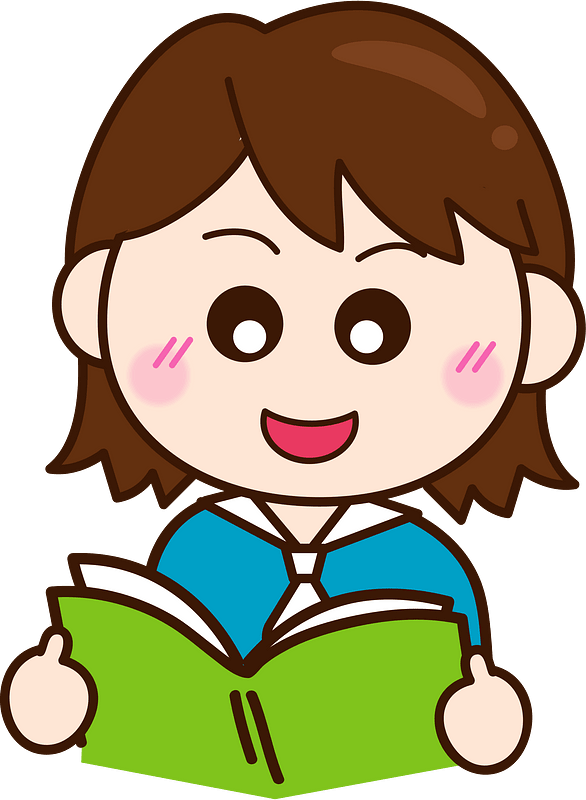 Học sinh theo dõi trong sách, phát hiện từ ngữ khó đọc, khó hiểu nhé!
[Speaker Notes: GV nên cho hs khai thác trong sách, hạn chế nhìn màn hình nhiều dễ hại mắt và dẫn đến HS thụ động khi khai thác văn bản trong SGK

GV cùng hs nhớ lại nhân vật đồng hành Hà và Nam qua từng năm họcTác giả bộ ppt Toán + TV2: Phan Thị Linh – Đà Nẵng
Sđt lh: 0916.604.268
+ Zalo: 0916.604.268
+ Facebook cá nhân: https://www.facebook.com/nhilinh.phan/
+ Nhóm chia sẻ tài liệu: https://www.facebook.com/groups/443096903751589
Hãy liên hệ chính chủ sản phẩm để được hỗ trợ và đồng hành trong suốt năm học nhé!]
Lưu ý từ khó đọc
cửa sổ
chiếc diều
tia nắng
trồng
tiếng gọi
trời xanh
Sơn
con đường
[Speaker Notes: GV linh động thay đổi từ khó đọc theo vùng miền nhé!

GV cùng hs nhớ lại nhân vật đồng hành Hà và Nam qua từng năm họcTác giả bộ ppt Toán + TV2: Phan Thị Linh – Đà Nẵng
Sđt lh: 0916.604.268
+ Zalo: 0916.604.268
+ Facebook cá nhân: https://www.facebook.com/nhilinh.phan/
+ Nhóm chia sẻ tài liệu: https://www.facebook.com/groups/443096903751589
Hãy liên hệ chính chủ sản phẩm để được hỗ trợ và đồng hành trong suốt năm học nhé!]
Lưu ý ngắt nhịp câu dài
Sơn về quê từ đầu hè, giờ gặp lại, hai bạn có bao nhiêu chuyện. Sơn kể ở quê, cậu được theo ông bà đi trồng rau, câu cá.
Ngày mai đi học rồi, nhưng mùa hè chắc sẽ theo các bạn vào lớp học.
[Speaker Notes: GV cùng hs nhớ lại nhân vật đồng hành Hà và Nam qua từng năm họcTác giả bộ ppt Toán + TV2: Phan Thị Linh – Đà Nẵng
Sđt lh: 0916.604.268
+ Zalo: 0916.604.268
+ Facebook cá nhân: https://www.facebook.com/nhilinh.phan/
+ Nhóm chia sẻ tài liệu: https://www.facebook.com/groups/443096903751589
Hãy liên hệ chính chủ sản phẩm để được hỗ trợ và đồng hành trong suốt năm học nhé!]
Lưu ý đọc diễn cảm lời thoại
Cho cậu này.
(Giọng đọc nhanh, vui)
Tớ chẳng được đi đâu.
(Giọng đọc buồn, chậm)
[Speaker Notes: GV cùng hs nhớ lại nhân vật đồng hành Hà và Nam qua từng năm họcTác giả bộ ppt Toán + TV2: Phan Thị Linh – Đà Nẵng
Sđt lh: 0916.604.268
+ Zalo: 0916.604.268
+ Facebook cá nhân: https://www.facebook.com/nhilinh.phan/
+ Nhóm chia sẻ tài liệu: https://www.facebook.com/groups/443096903751589
Hãy liên hệ chính chủ sản phẩm để được hỗ trợ và đồng hành trong suốt năm học nhé!]
Cùng chia đoạn/phần bài đọc
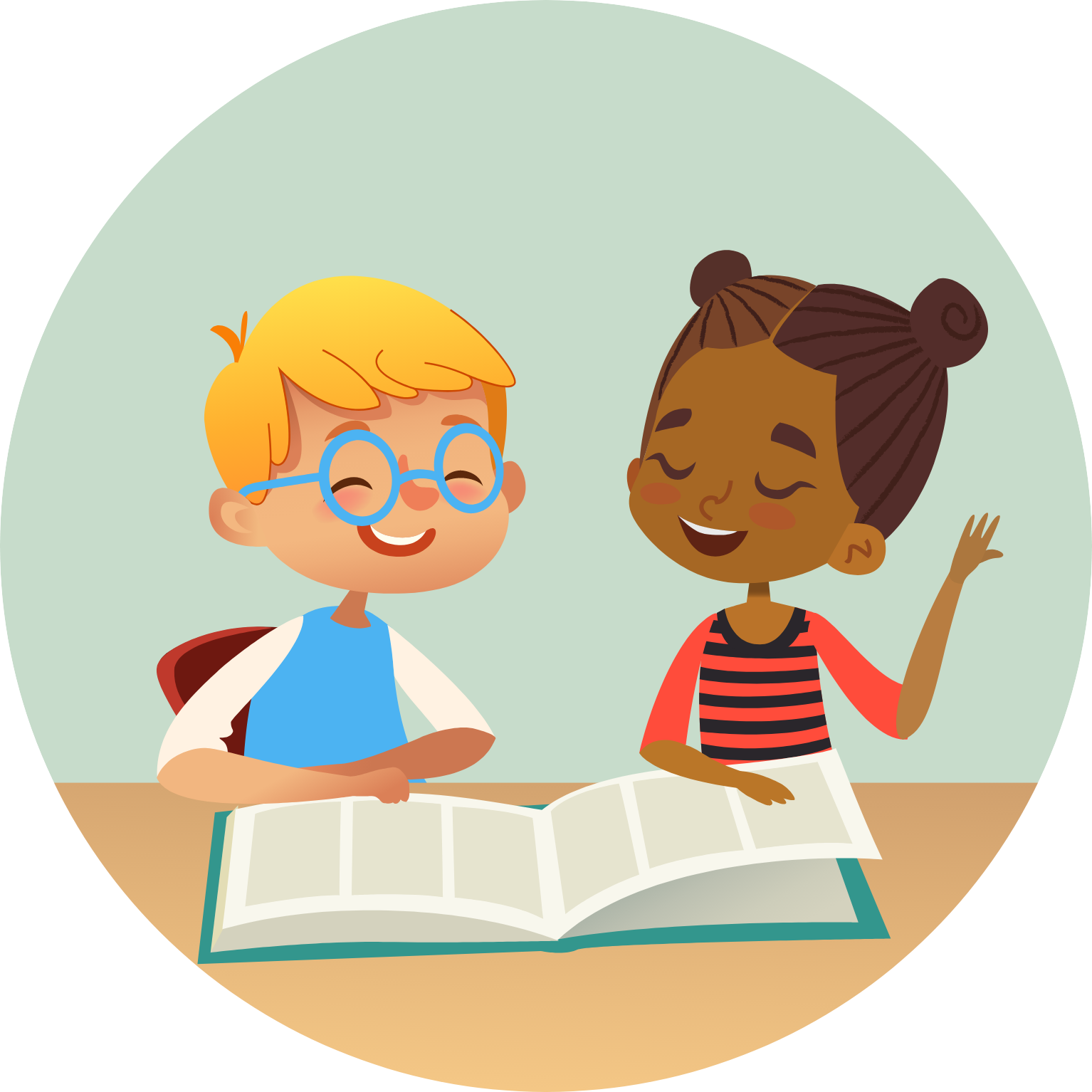 Học sinh làm việc nhóm đôi.
[Speaker Notes: Chia phần thì chính xác hơn là chia đoạn ạ

GV cùng hs nhớ lại nhân vật đồng hành Hà và Nam qua từng năm họcTác giả bộ ppt Toán + TV2: Phan Thị Linh – Đà Nẵng
Sđt lh: 0916.604.268
+ Zalo: 0916.604.268
+ Facebook cá nhân: https://www.facebook.com/nhilinh.phan/
+ Nhóm chia sẻ tài liệu: https://www.facebook.com/groups/443096903751589
Hãy liên hệ chính chủ sản phẩm để được hỗ trợ và đồng hành trong suốt năm học nhé!]
NGÀY GẶP LẠI
Chi mở tung cửa sổ đón những tia nắng đầu thu. Thế là hết hè rồi. Ngày mai bắt đầu năm học mới.
      Có tiếng gọi ngoài cổng. Chi nhìn ra, thấy Sơn giơ chiếc diều rất xinh, vẫy rối rít:
      - Cho cậu này.
      Chi mừng rỡ chạy ra. Sơn về quê từ đầu hè, giờ gặp lại, hai bạn có bao nhiêu chuyện. Sơn kể ở quê, cậu được theo ông bà đi trồng rau, câu cá. Chiều chiều, cậu thường cùng bạn thả diều. Khi diều lên cao, cậu nằm lăn ra bãi cỏ ngắm trời. Cánh diều đứng im như ngủ thiếp đi trên bầu trời xanh.
Nhìn Sơn đen nhẻm, mắt lấp lánh khi kể chuyện, Chi chợt thấy buồn:
      - Tớ chẳng được đi đâu.
      - Nhưng mẹ tớ bảo cậu biết đi xe đạp rồi.
      - Ừ, tớ ở nhà tập xe thôi.
      - Thế cậu được đạp xe đi khắp nơi mà.
      Chi cười:
      - Ừ nhỉ.
      Thế là Chi kể bố dạy Chi đi xe đạp. Bây giờ, Chi đã đạp xe bon bon. Con đường quen thuộc bỗng trở nên mới mẻ.
      Cứ thế, hai bạn thi nhau kể những trải nghiệm mùa hè.
      Ngày mai đi học rồi, nhưng mùa hè chắc sẽ theo các bạn vào lớp học.
(Minh Dương)
Học sinh tự ngắt các phần vào sách.
[Speaker Notes: Chia bài đọc làm 4 phần
HS tự ngắt các phần vào SGK

GV cùng hs nhớ lại nhân vật đồng hành Hà và Nam qua từng năm họcTác giả bộ ppt Toán + TV2: Phan Thị Linh – Đà Nẵng
Sđt lh: 0916.604.268
+ Zalo: 0916.604.268
+ Facebook cá nhân: https://www.facebook.com/nhilinh.phan/
+ Nhóm chia sẻ tài liệu: https://www.facebook.com/groups/443096903751589
Hãy liên hệ chính chủ sản phẩm để được hỗ trợ và đồng hành trong suốt năm học nhé!]
Đọc nối tiếp theo nhóm
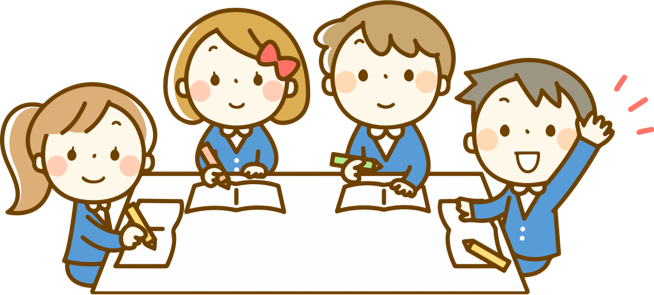 Học sinh làm việc nhóm bốn, đọc 1 hoặc 2 lần.
[Speaker Notes: GV cùng hs nhớ lại nhân vật đồng hành Hà và Nam qua từng năm họcTác giả bộ ppt Toán + TV2: Phan Thị Linh – Đà Nẵng
Sđt lh: 0916.604.268
+ Zalo: 0916.604.268
+ Facebook cá nhân: https://www.facebook.com/nhilinh.phan/
+ Nhóm chia sẻ tài liệu: https://www.facebook.com/groups/443096903751589
Hãy liên hệ chính chủ sản phẩm để được hỗ trợ và đồng hành trong suốt năm học nhé!]
Đọc thầm cá nhân
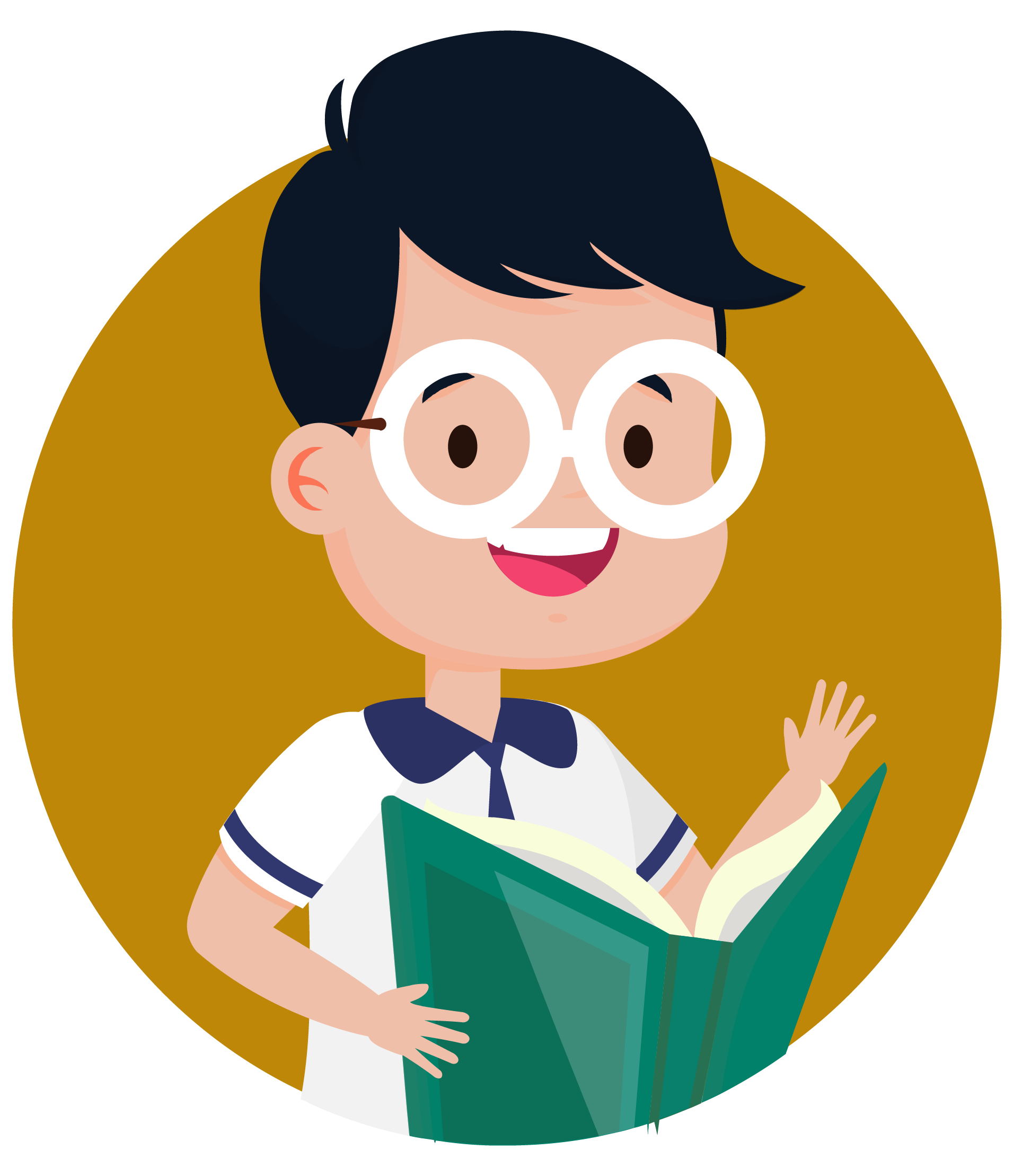 Học sinh đọc thầm (đọc bằng mắt) toàn bài.
Đọc nối tiếp trước lớp
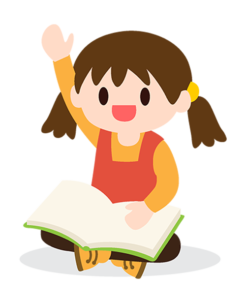 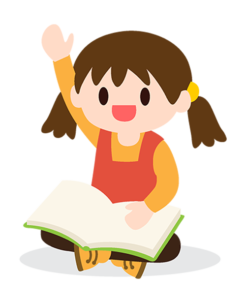 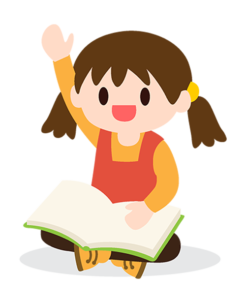 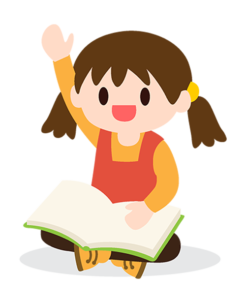 4 học sinh đọc nối tiếp trước lớp.
[Speaker Notes: GV nhận xét phần đọc của cả lớp

GV cùng hs nhớ lại nhân vật đồng hành Hà và Nam qua từng năm họcTác giả bộ ppt Toán + TV2: Phan Thị Linh – Đà Nẵng
Sđt lh: 0916.604.268
+ Zalo: 0916.604.268
+ Facebook cá nhân: https://www.facebook.com/nhilinh.phan/
+ Nhóm chia sẻ tài liệu: https://www.facebook.com/groups/443096903751589
Hãy liên hệ chính chủ sản phẩm để được hỗ trợ và đồng hành trong suốt năm học nhé!]
TRẢ LỜI CÂU HỎI
[Speaker Notes: GV cùng hs nhớ lại nhân vật đồng hành Hà và Nam qua từng năm họcTác giả bộ ppt Toán + TV2: Phan Thị Linh – Đà Nẵng
Sđt lh: 0916.604.268
+ Zalo: 0916.604.268
+ Facebook cá nhân: https://www.facebook.com/nhilinh.phan/
+ Nhóm chia sẻ tài liệu: https://www.facebook.com/groups/443096903751589
Hãy liên hệ chính chủ sản phẩm để được hỗ trợ và đồng hành trong suốt năm học nhé!]
NGÀY GẶP LẠI
Chi mở tung cửa sổ đón những tia nắng đầu thu. Thế là hết hè rồi. Ngày mai bắt đầu năm học mới.
      Có tiếng gọi ngoài cổng. Chi nhìn ra, thấy Sơn giơ chiếc diều rất xinh, vẫy rối rít:
      - Cho cậu này.
      Chi mừng rỡ chạy ra. Sơn về quê từ đầu hè, giờ gặp lại, hai bạn có bao nhiêu chuyện. Sơn kể ở quê, cậu được theo ông bà đi trồng rau, câu cá. Chiều chiều, cậu thường cùng bạn thả diều. Khi diều lên cao, cậu nằm lăn ra bãi cỏ ngắm trời. Cánh diều đứng im như ngủ thiếp đi trên bầu trời xanh.
Nhìn Sơn đen nhẻm, mắt lấp lánh khi kể chuyện, Chi chợt thấy buồn:
      - Tớ chẳng được đi đâu.
      - Nhưng mẹ tớ bảo cậu biết đi xe đạp rồi.
      - Ừ, tớ ở nhà tập xe thôi.
      - Thế cậu được đạp xe đi khắp nơi mà.
      Chi cười:
      - Ừ nhỉ.
      Thế là Chi kể bố dạy Chi đi xe đạp. Bây giờ, Chi đã đạp xe bon bon. Con đường quen thuộc bỗng trở nên mới mẻ.
      Cứ thế, hai bạn thi nhau kể những trải nghiệm mùa hè.
      Ngày mai đi học rồi, nhưng mùa hè chắc sẽ theo các bạn vào lớp học.
(Minh Dương)
[Speaker Notes: 1 HS ĐỌC LẠI TOÀN BÀI TRƯỚC LỚP (NẾU CÓ THỜI GIAN)


GV cùng hs nhớ lại nhân vật đồng hành Hà và Nam qua từng năm họcTác giả bộ ppt Toán + TV2: Phan Thị Linh – Đà Nẵng
Sđt lh: 0916.604.268
+ Zalo: 0916.604.268
+ Facebook cá nhân: https://www.facebook.com/nhilinh.phan/
+ Nhóm chia sẻ tài liệu: https://www.facebook.com/groups/443096903751589
Hãy liên hệ chính chủ sản phẩm để được hỗ trợ và đồng hành trong suốt năm học nhé!]
1. Tìm những chi tiết thể hiện niềm vui khi gặp lại nhau của Chi và Sơn.
Những chi tiết thể hiện niềm vui khi gặp lại nhau của Chi và Sơn là: “Sơn giơ chiếc diều rất xinh ra, vẫy Chi rối rít; Sơn cho Chi một chiếc diều rất xinh; Chi mừng rỡ chạy ra; Hai bạn thi nhau kể những trải nghiệm mùa hè.
[Speaker Notes: HS nhìn vào SGK tìm câu trả lời

GV cùng hs nhớ lại nhân vật đồng hành Hà và Nam qua từng năm họcTác giả bộ ppt Toán + TV2: Phan Thị Linh – Đà Nẵng
Sđt lh: 0916.604.268
+ Zalo: 0916.604.268
+ Facebook cá nhân: https://www.facebook.com/nhilinh.phan/
+ Nhóm chia sẻ tài liệu: https://www.facebook.com/groups/443096903751589
Hãy liên hệ chính chủ sản phẩm để được hỗ trợ và đồng hành trong suốt năm học nhé!]
2. Sơn đã có những trải nghiệm gì trong mùa hè?
Sơn đã có những trải nghiệm trong mùa hè là: Sơn đã theo ông bà đi trồng rau, câu cá; cùng các bạn đi thả diều.
[Speaker Notes: HS nhìn vào SGK tìm câu trả lời
GV cùng hs nhớ lại nhân vật đồng hành Hà và Nam qua từng năm họcTác giả bộ ppt Toán + TV2: Phan Thị Linh – Đà Nẵng
Sđt lh: 0916.604.268
+ Zalo: 0916.604.268
+ Facebook cá nhân: https://www.facebook.com/nhilinh.phan/
+ Nhóm chia sẻ tài liệu: https://www.facebook.com/groups/443096903751589
Hãy liên hệ chính chủ sản phẩm để được hỗ trợ và đồng hành trong suốt năm học nhé!]
3. Trải nghiệm mùa hè của Chi có gì khác với Sơn?
Ở quê
Ở nhà
- Theo ông bà đi trồng rau, câu cá.
- Tập xe đạp cùng bố.
- Đạp xe đạp khắp nơi.
- Thả diều cùng các bạn.
[Speaker Notes: HS nhìn vào SGK tìm câu trả lời]
4. Theo em, vì sao khi đi học, mùa hè sẽ theo các bạn vào lớp?
a. Vì các bạn vẫn nhớ những chuyện về mùa hè.
b. Vì các bạn sẽ kể cho nhau nghe những chuyện về mùa hè.
c. Vì các bạn sẽ mang những đồ vật kỉ niệm của mùa hè đến lớp.
[Speaker Notes: HS tự chọn đáp án theo suy nghĩ của mình]
LẮNG NGHE ĐỌC DIỄN CẢM
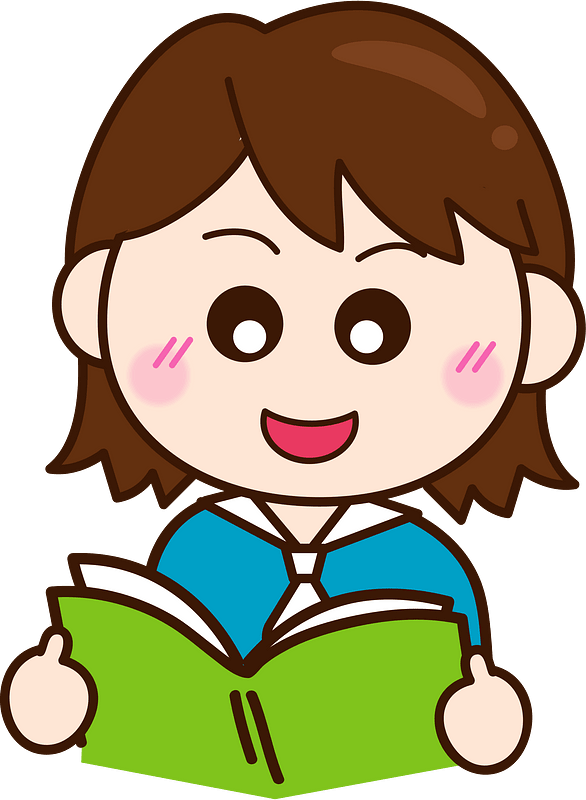 Học sinh nghe giáo viên hoặc một bạn trong lớp đọc diễn cảm.
[Speaker Notes: GV nên cho hs khai thác trong sách, hạn chế nhìn màn hình nhiều dễ hại mắt và dẫn đến HS thụ động khi khai thác văn bản trong SGK]
LẮNG NGHE CÁC BẠN 
ĐỌC NỐI TIẾP
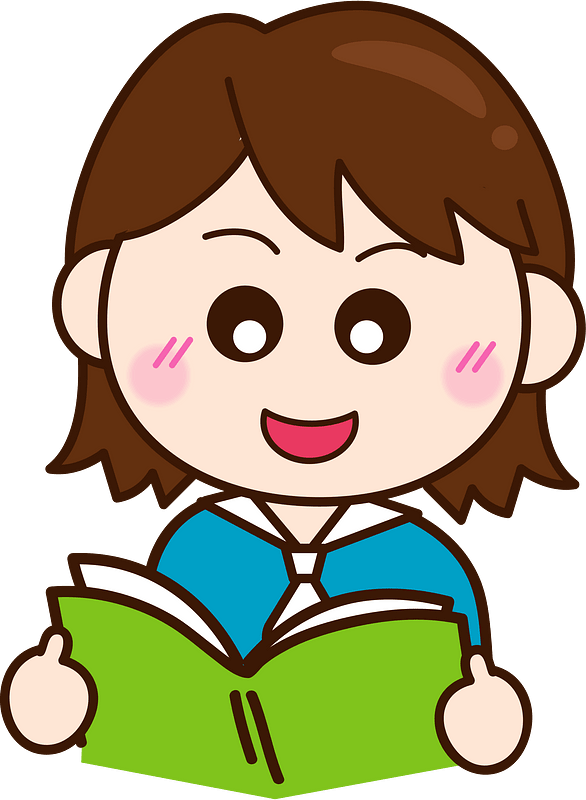 Học sinh các bạn đọc nối tiếp, theo dõi và đọc thầm toàn bài.
[Speaker Notes: GV nên cho hs khai thác trong sách, hạn chế nhìn màn hình nhiều dễ hại mắt và dẫn đến HS thụ động khi khai thác văn bản trong SGK]
NÓI VÀ NGHE
MÙA HÈ CỦA EM
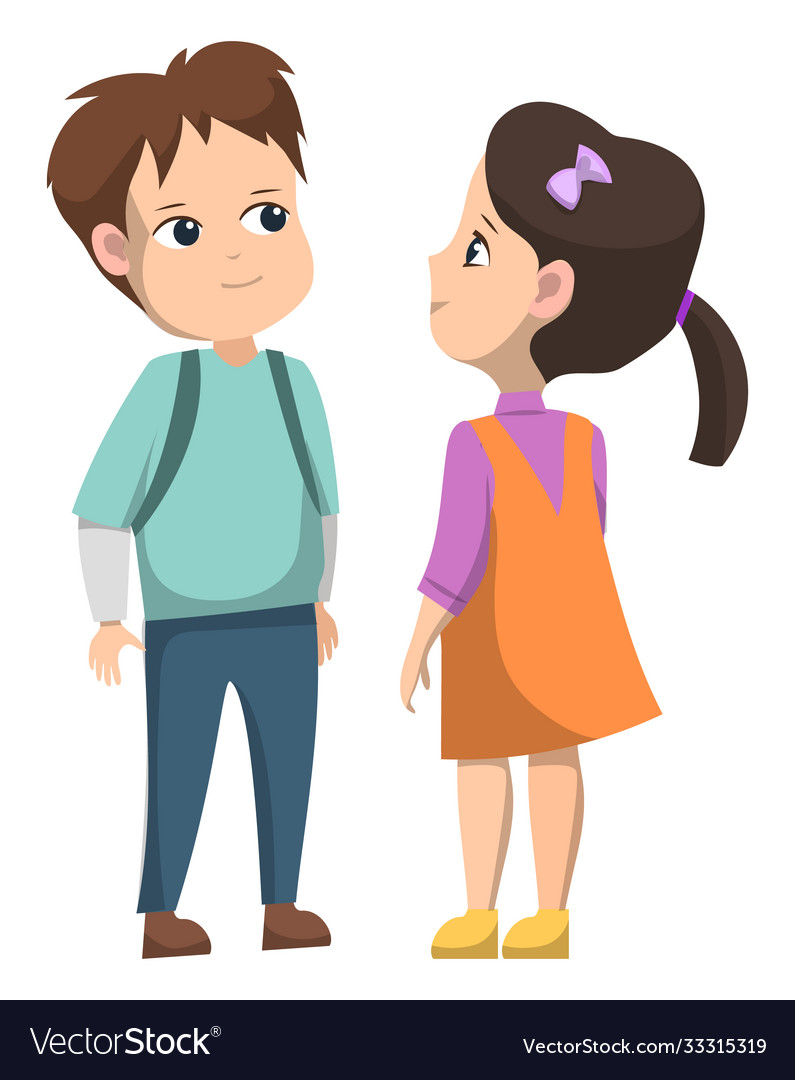 [Speaker Notes: GV nên cho hs khai thác trong sách, hạn chế nhìn màn hình nhiều dễ hại mắt và dẫn đến HS thụ động khi khai thác văn bản trong SGK]
NÓI VÀ NGHE
MÙA HÈ CỦA EM
1. Kể về điều em nhớ nhất trong kì nghỉ hè vừa qua.
2. Mùa hè của em năm nay có gì khác với mùa hè năm ngoái?
G:
	- Trong mỗi mùa hè, em đã làm những gì?
	- Em thích mùa hè nào hơn?
[Speaker Notes: Phần này GV tổ chức khoảng nửa tiết]
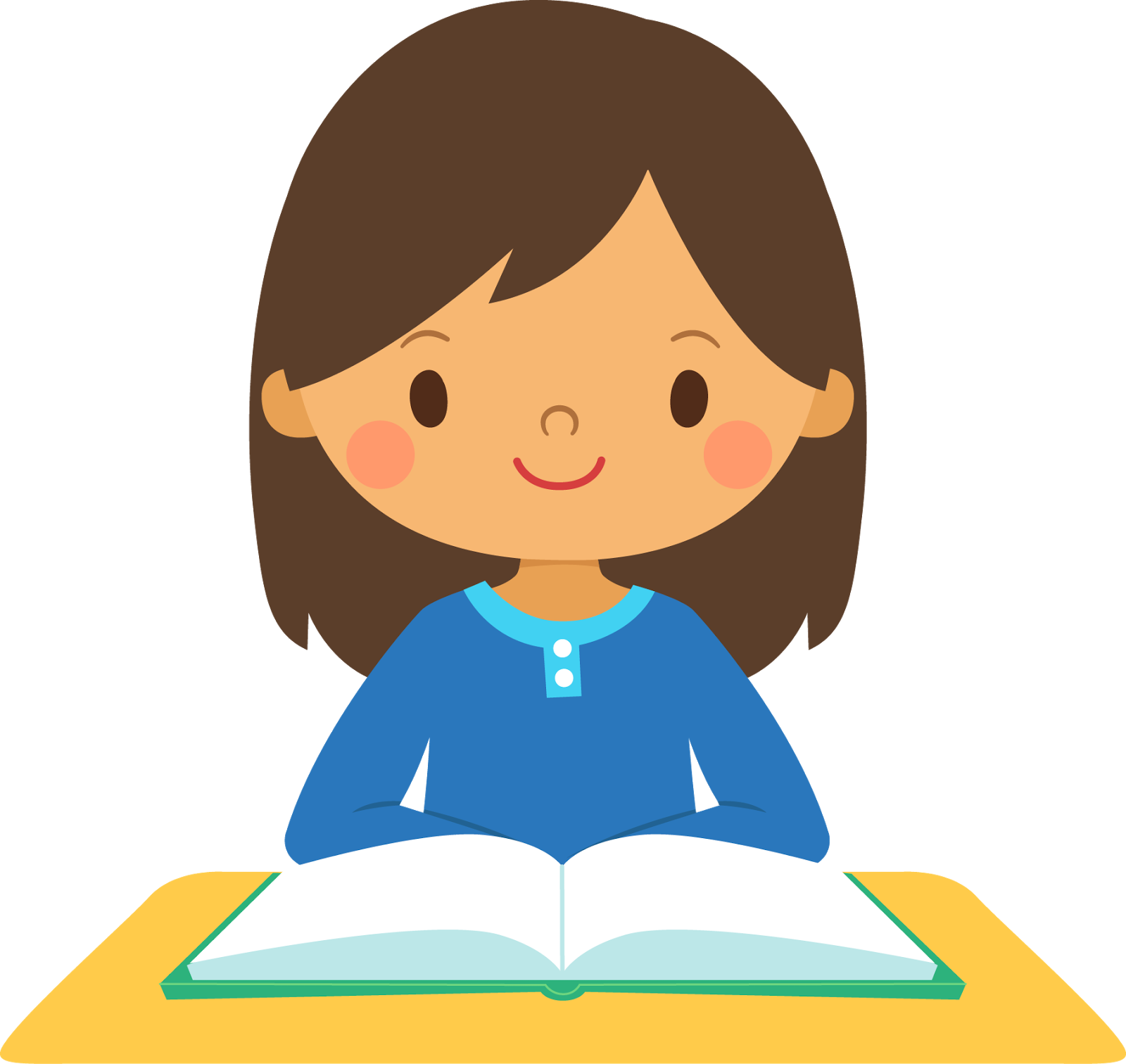 VẬN DỤNG
MỞ RỘNG
Sơn đã cho Chi vật gì?
A. một bộ đồ chơi mới
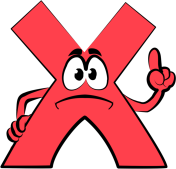 B. một chiếc xe đạp
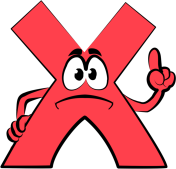 C. một chiếc diều rất xinh
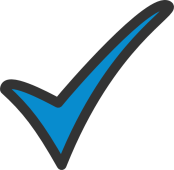 Đâu là trải nghiệm trong mùa hè 
của Sơn?
A. đạp xe đạp khắp nơi
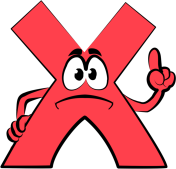 B. theo ông bà đi trồng rau, câu cá
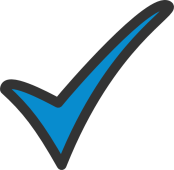 C. đi học hè
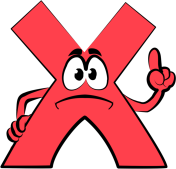 [Speaker Notes: GV cùng hs nhớ lại nhân vật đồng hành Hà và Nam qua từng năm họcTác giả bộ ppt Toán + TV2: Phan Thị Linh – Đà Nẵng
Sđt lh: 0916.604.268
+ Zalo: 0916.604.268
+ Facebook cá nhân: https://www.facebook.com/nhilinh.phan/
+ Nhóm chia sẻ tài liệu: https://www.facebook.com/groups/443096903751589
Hãy liên hệ chính chủ sản phẩm để được hỗ trợ và đồng hành trong suốt năm học nhé!]
Đâu là trải nghiệm trong mùa hè 
của Chi?
A. thả diều cùng các bạn
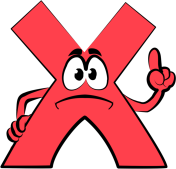 B. đi học hè
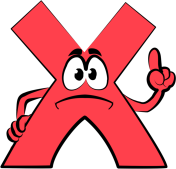 C. đạp xe đạp khắp nơi
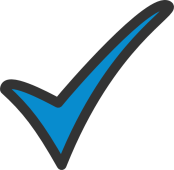 [Speaker Notes: GV cùng hs nhớ lại nhân vật đồng hành Hà và Nam qua từng năm họcTác giả bộ ppt Toán + TV2: Phan Thị Linh – Đà Nẵng
Sđt lh: 0916.604.268
+ Zalo: 0916.604.268
+ Facebook cá nhân: https://www.facebook.com/nhilinh.phan/
+ Nhóm chia sẻ tài liệu: https://www.facebook.com/groups/443096903751589
Hãy liên hệ chính chủ sản phẩm để được hỗ trợ và đồng hành trong suốt năm học nhé!]
EM CẦN NHỚ NHƯNG GÌ CHO BÀI HỌC HÔM NAY?
[Speaker Notes: HS TỰ PHÁT BIỂU

GV cùng hs nhớ lại nhân vật đồng hành Hà và Nam qua từng năm họcTác giả bộ ppt Toán + TV2: Phan Thị Linh – Đà Nẵng
Sđt lh: 0916.604.268
+ Zalo: 0916.604.268
+ Facebook cá nhân: https://www.facebook.com/nhilinh.phan/
+ Nhóm chia sẻ tài liệu: https://www.facebook.com/groups/443096903751589
Hãy liên hệ chính chủ sản phẩm để được hỗ trợ và đồng hành trong suốt năm học nhé!]
DẶN DÒ
[Speaker Notes: GV cùng hs nhớ lại nhân vật đồng hành Hà và Nam qua từng năm họcTác giả bộ ppt Toán + TV2: Phan Thị Linh – Đà Nẵng
Sđt lh: 0916.604.268
+ Zalo: 0916.604.268
+ Facebook cá nhân: https://www.facebook.com/nhilinh.phan/
+ Nhóm chia sẻ tài liệu: https://www.facebook.com/groups/443096903751589
Hãy liên hệ chính chủ sản phẩm để được hỗ trợ và đồng hành trong suốt năm học nhé!]